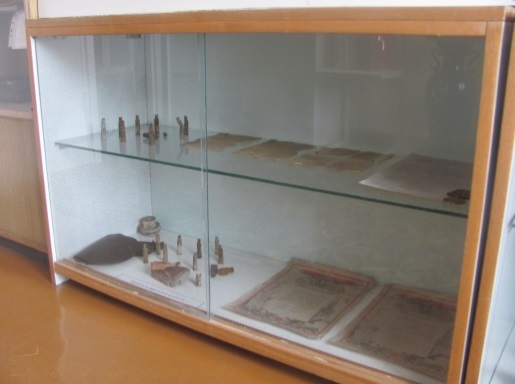 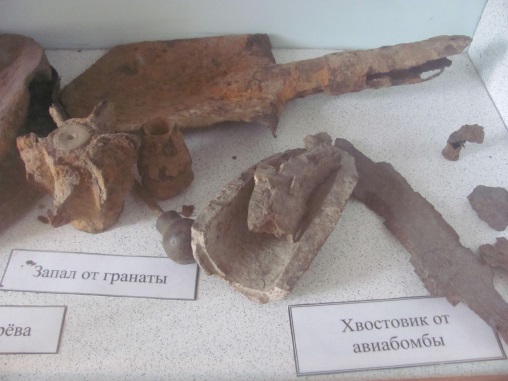 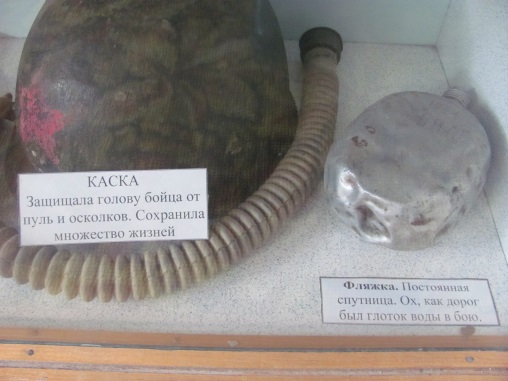 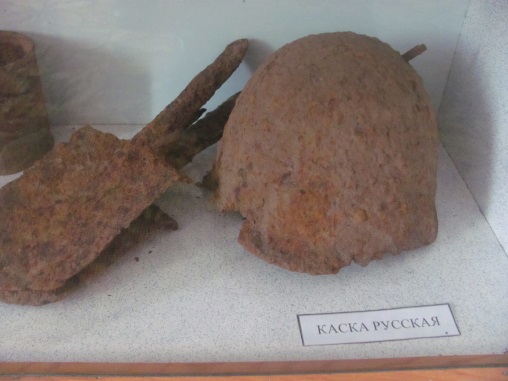 «Музей 114 Свирской стрелковой Краснознаменной дивизии»
«Ангарский техникум общественного питания и торговли»
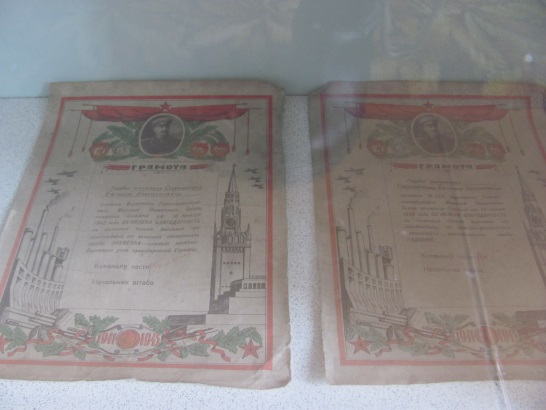 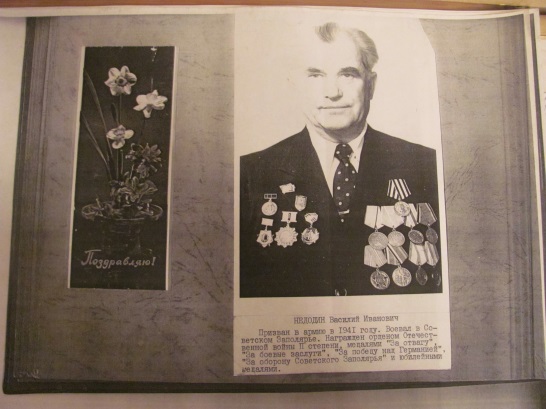 Память- наша история.
Каким будет взгляд на неё подрастающего поколения.
Таким будет наш завтрашний день.
Стерев прошлое, мы стираем и будущее.
История создания музея
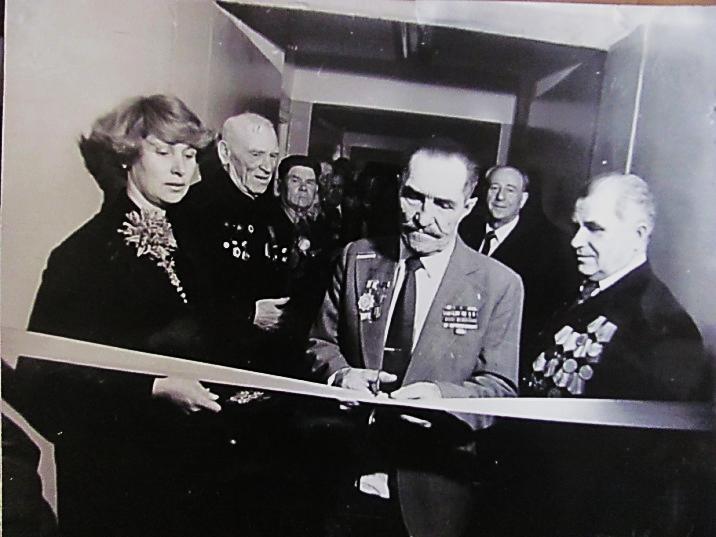 6 мая 1985 г. в Профессиональном училище № 30 Г. Ангарска открылся Музей 114 ССКД.
В создании музея приняли участие ветераны 114 ССКД и комсомольская организация ПУ № 30
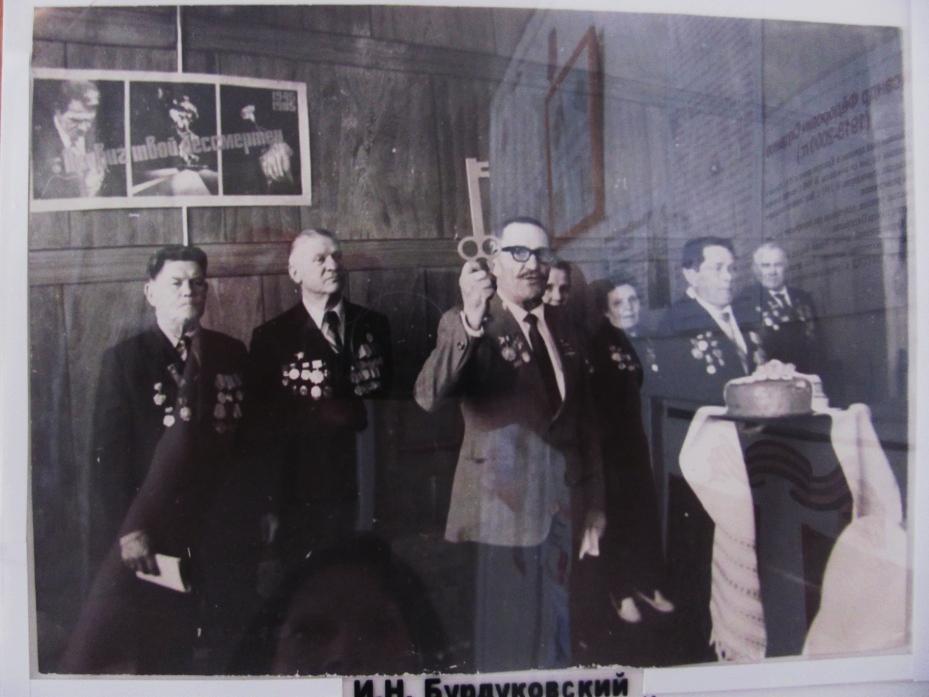 История создания Музея
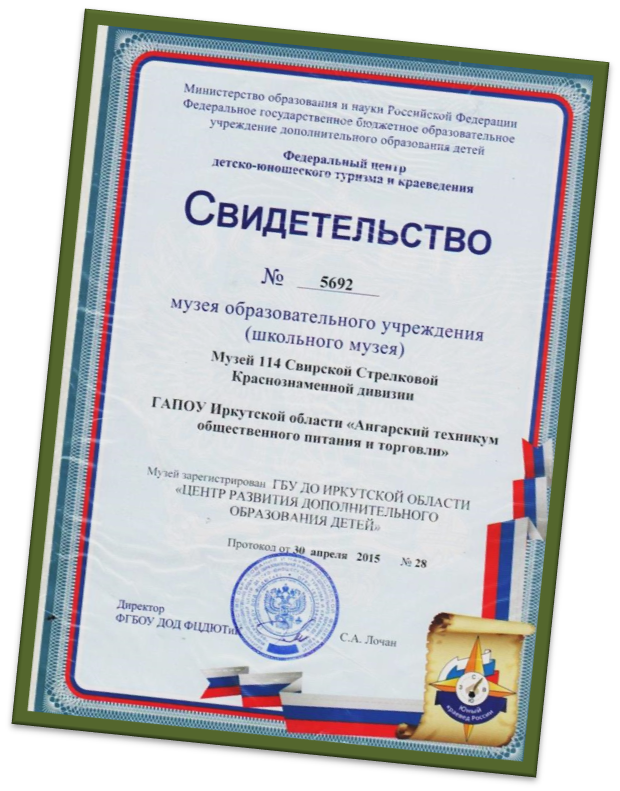 В создании музея принимали участие ветераны 114 дивизии В.И. Недодин, А.С. Кириллова, А.Ф. Скуденков,  И.Н. Бурдуковский и комсомольская организация ПУ-30. В 1986 году музей 114 Свирской стрелковой краснознаменной дивизии (в дальнейшем Музей ССКД)  получил Свидетельство  №5692 о присвоении  звания «Школьный музей».
В 2017 г. Музей 114 ССКД прошел паспортизацию и подтвердил свое право называться «Школьным музеем».
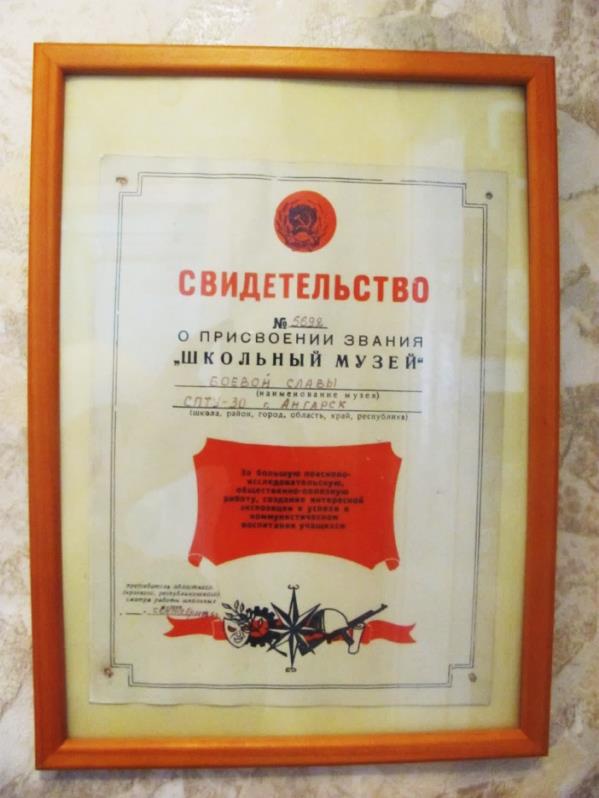 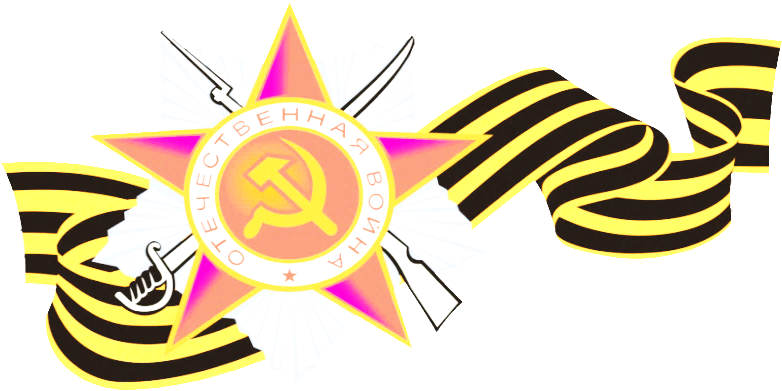 Задачи и направления работы музея
Совершенствовать формы и методы  работы  музея 114 ССКД  как центра патриотического воспитания обучающихся, привлекать  к работе в музее и в поисковом отряде «Пульс»  новых участников из числа обучающихся и педагогических работников. 
Сохранять  и обновлять   фонды музея 114 ССКД       
Продолжать   поисково-исследовательскую    работу  о героическом пути  114 Свирской дивизии, ее вкладе в разгром немецко-фашистских захватчиков, о ратном и трудовом подвиге Иркутян в годы Великой Отечественной войны.
Активное  сотрудничество  по патриотическому воспитанию обучающихся с социальным партнером Музея 114 ССКД     Музеем Победы  Ангарска.
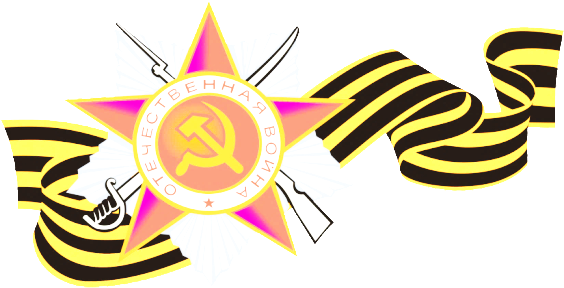 Музейные предметы, входящие в основной фонд
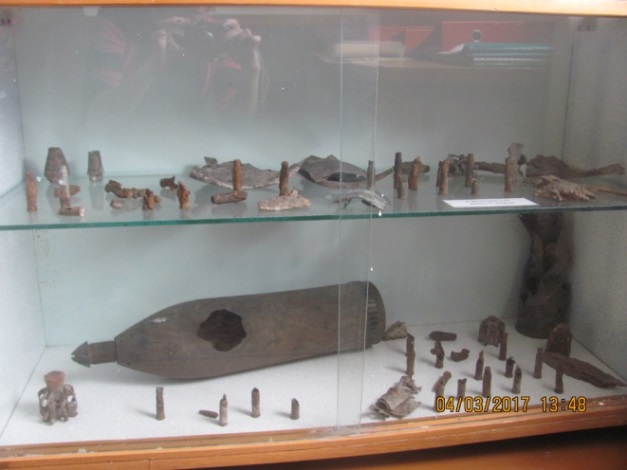 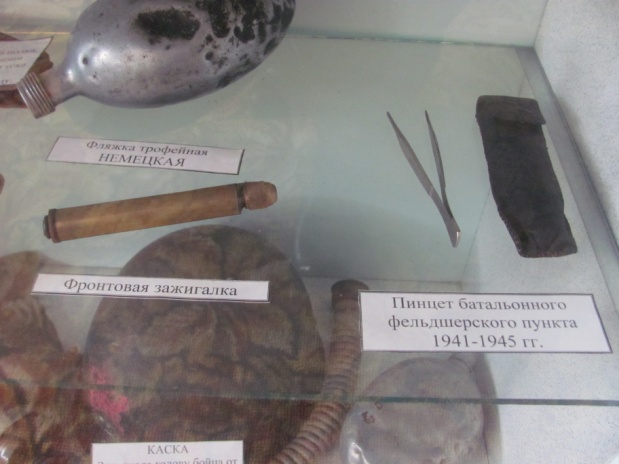 Личные вещи, дневники, награды, переданные в дар Музей ветеранами 114 ССКД.
Экспонаты периода Великой Отечественной войны, переданные в музей бойцами поискового отряда «Пульс»
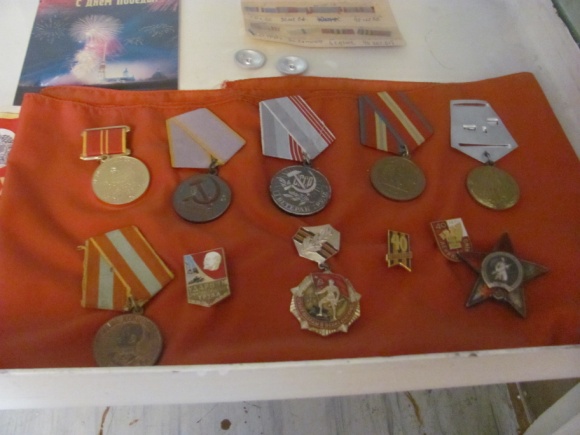 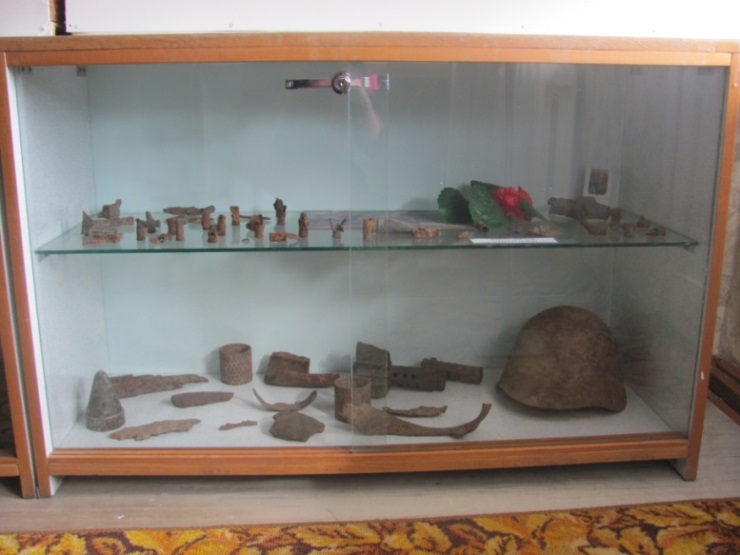 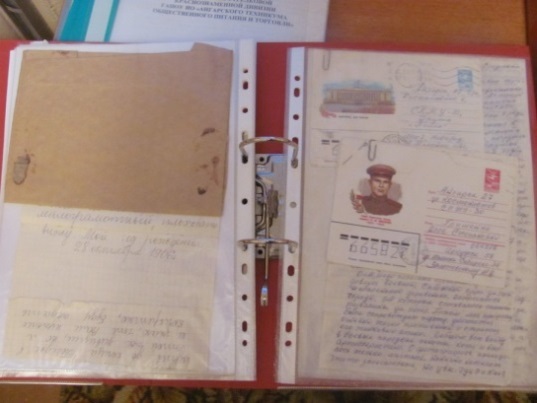 Ценные экспонаты Музея 114 ССКД
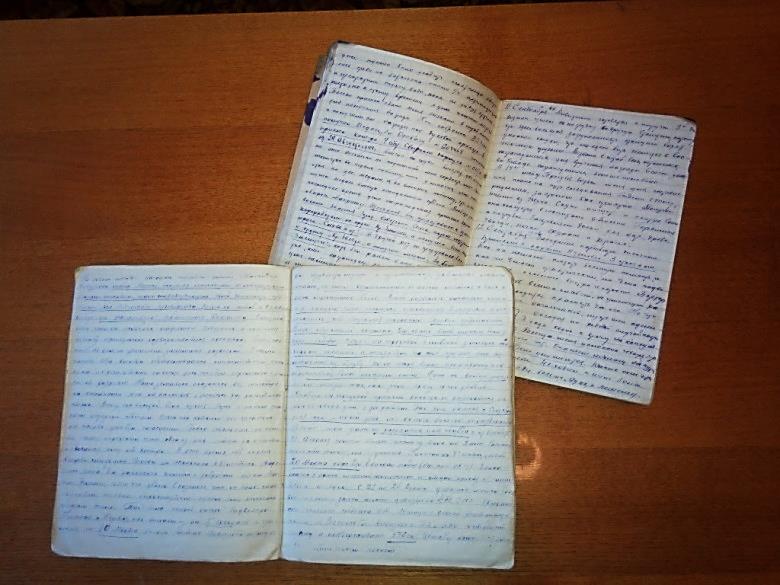 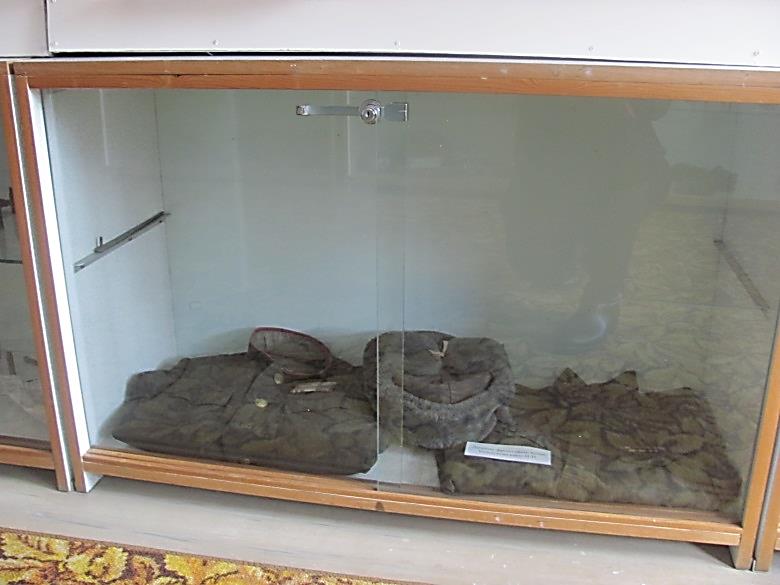 Личные фронтовые вещи  Бурдуковского И.Н.
Дневники 1941-1945гг парторга дивизии В.И. Недодина
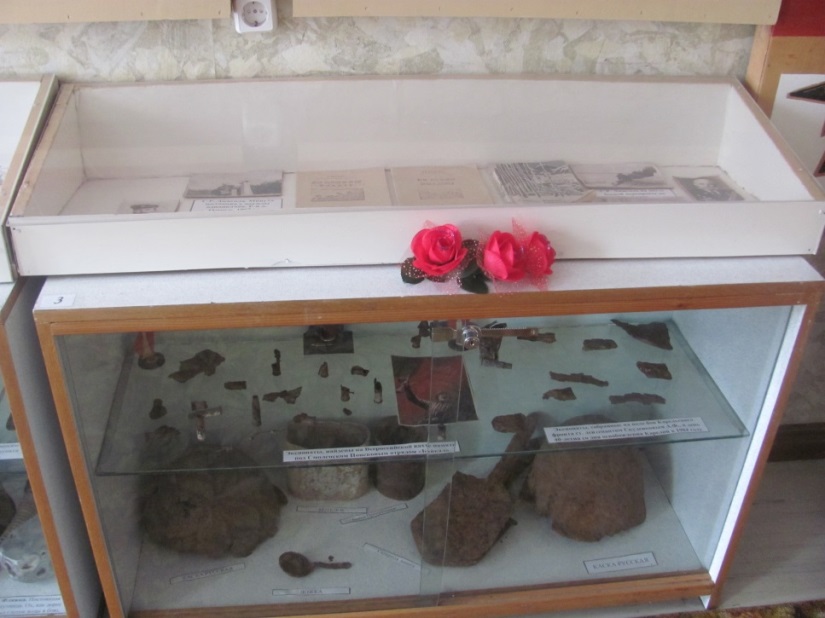 Общее количество экспонатов в основном фонде – 313 единиц
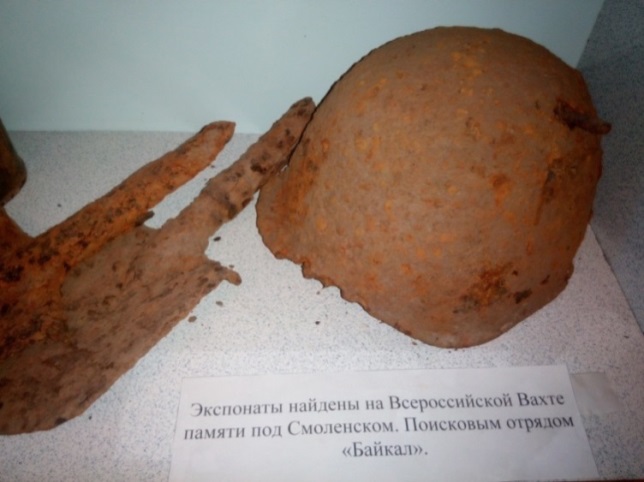 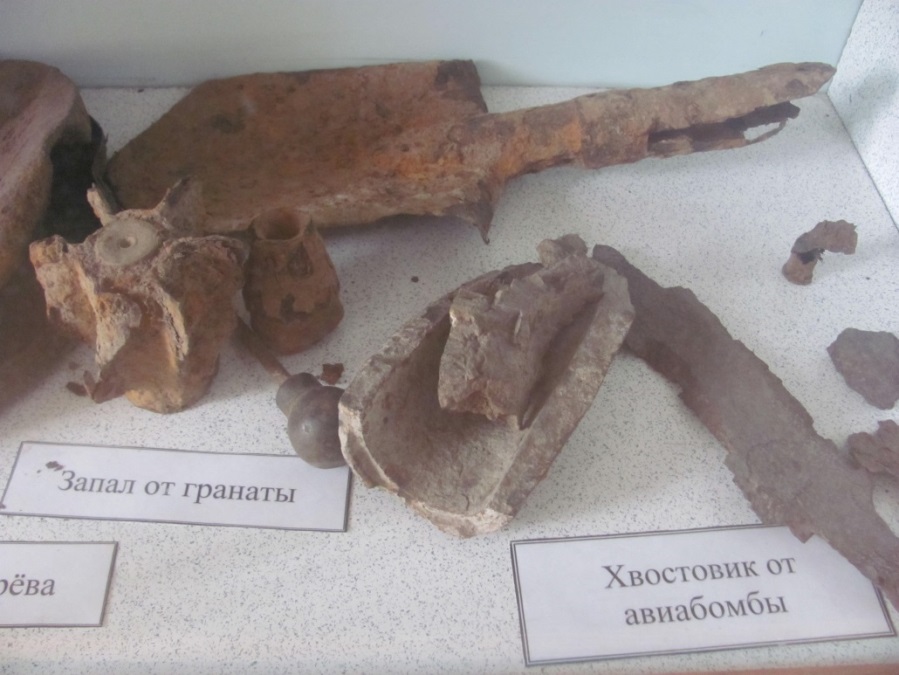 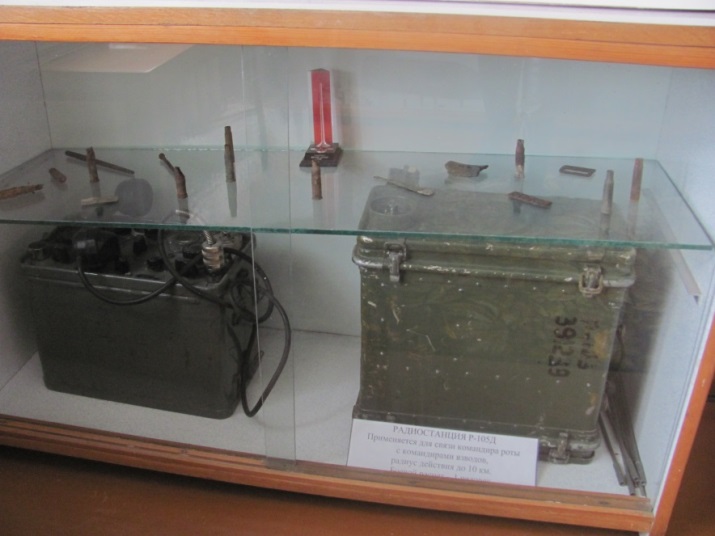 В музее проводятся экскурсии для студентов и школьников г. Ангарска
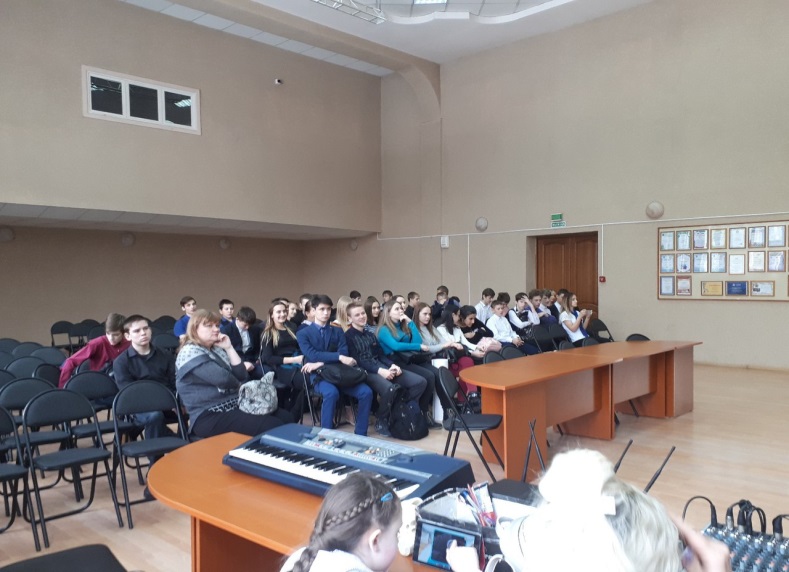 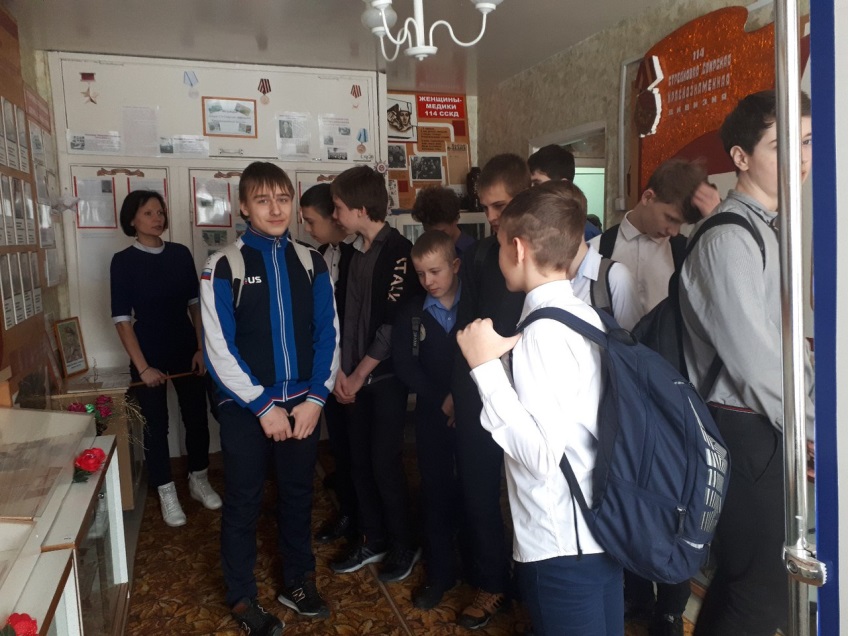